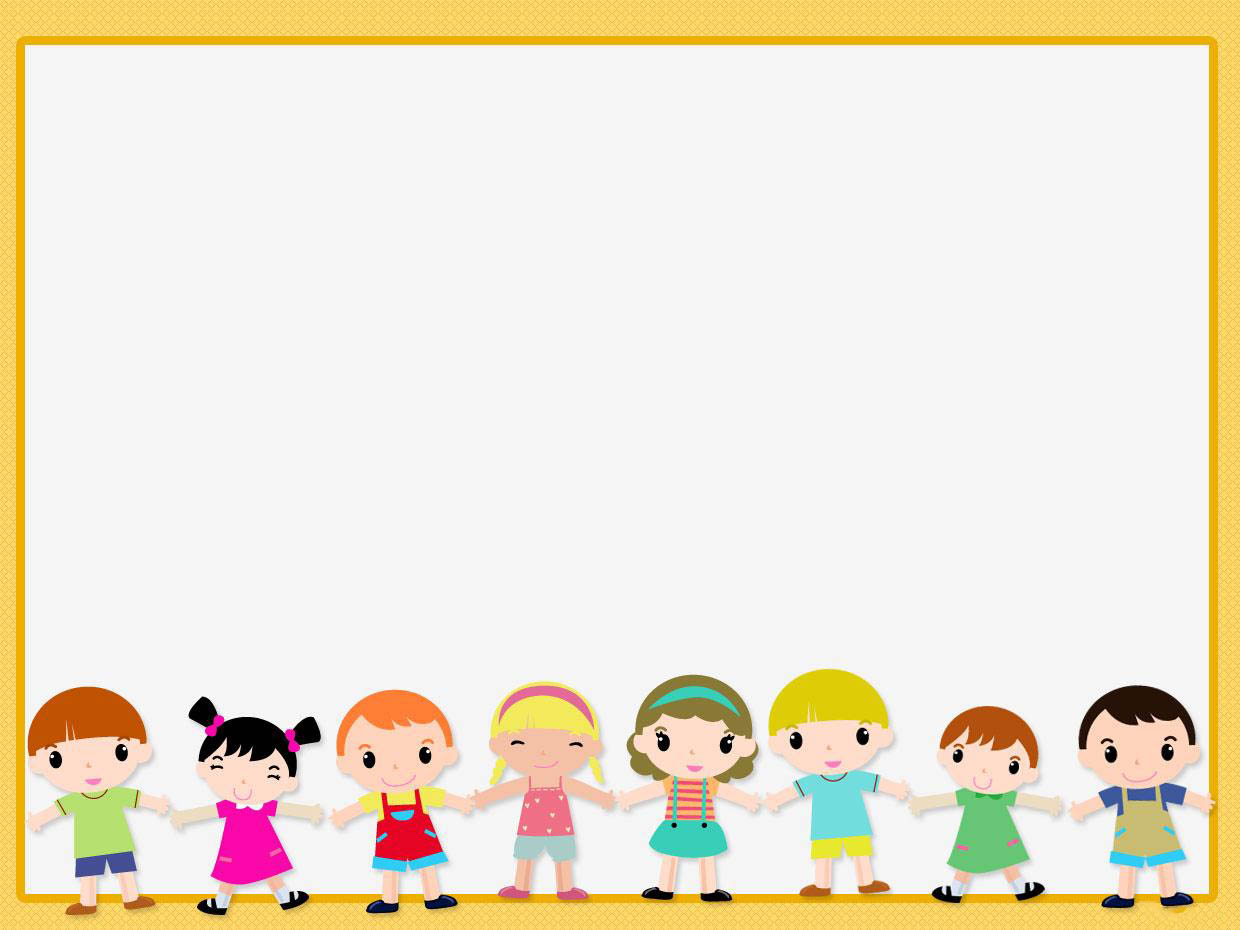 Bài 82: ÔN TẬP
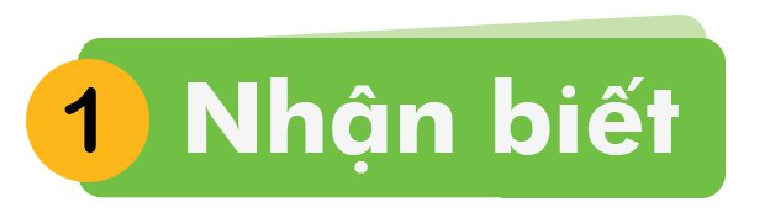 KHỞI ĐỘNG
KHỞI ĐỌNG
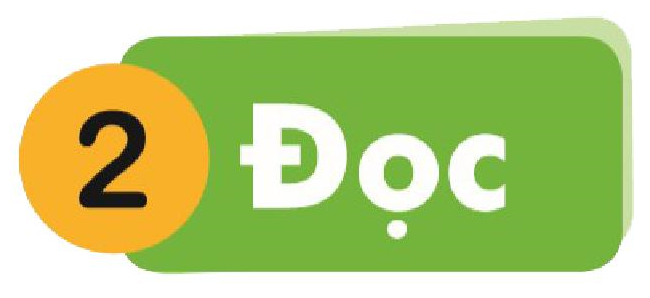 LUYỆN TẬP
[Speaker Notes: Đọc]
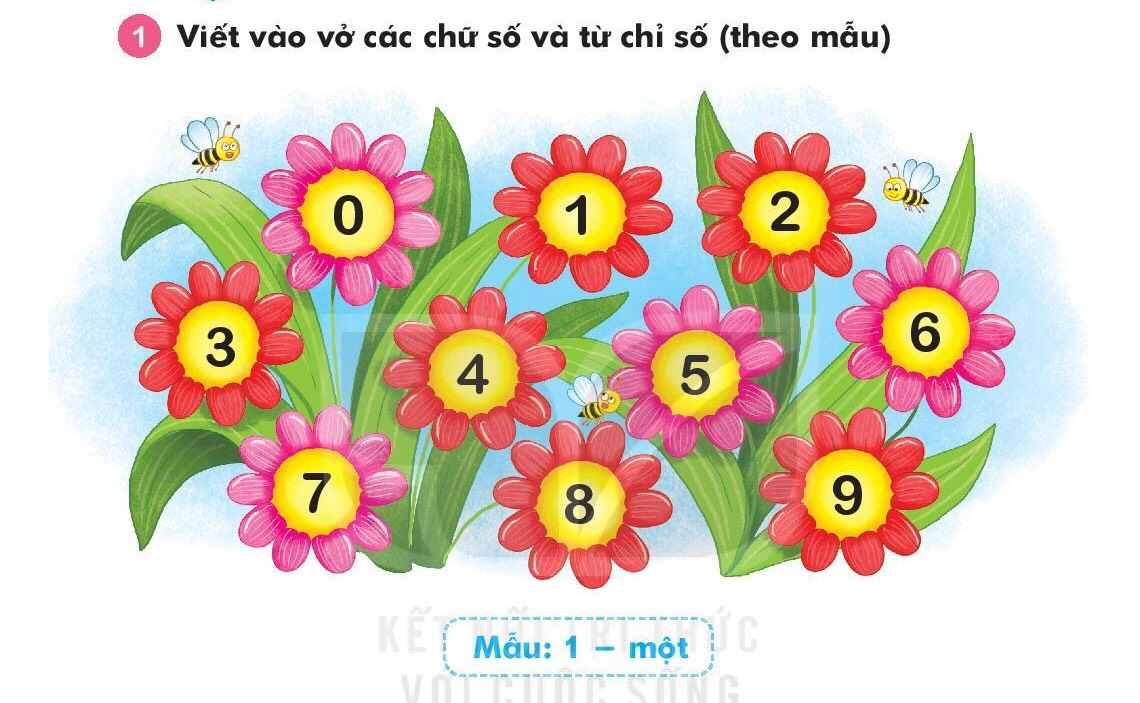 [Speaker Notes: Đọc]
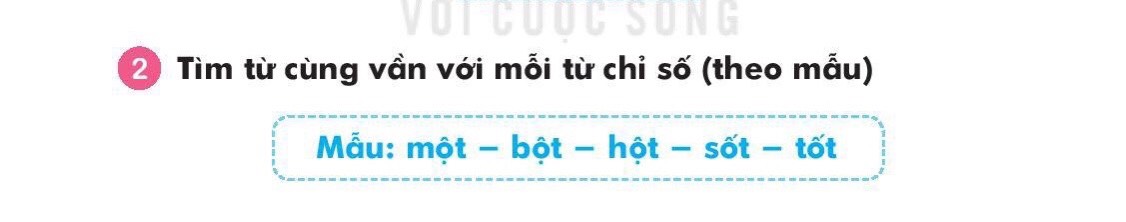 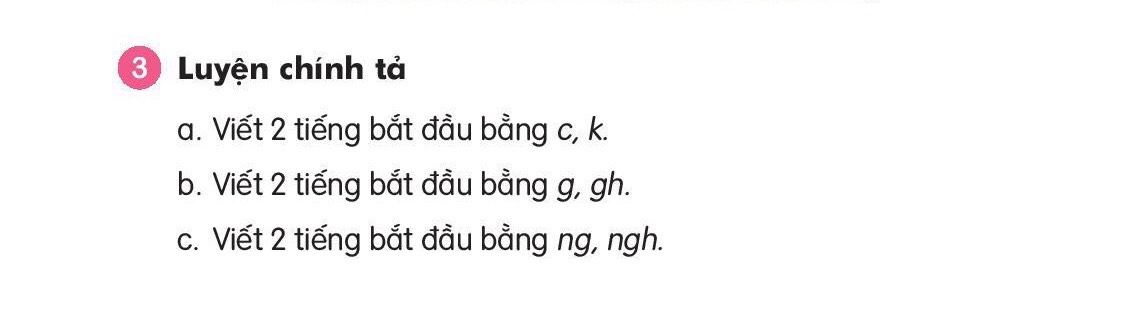 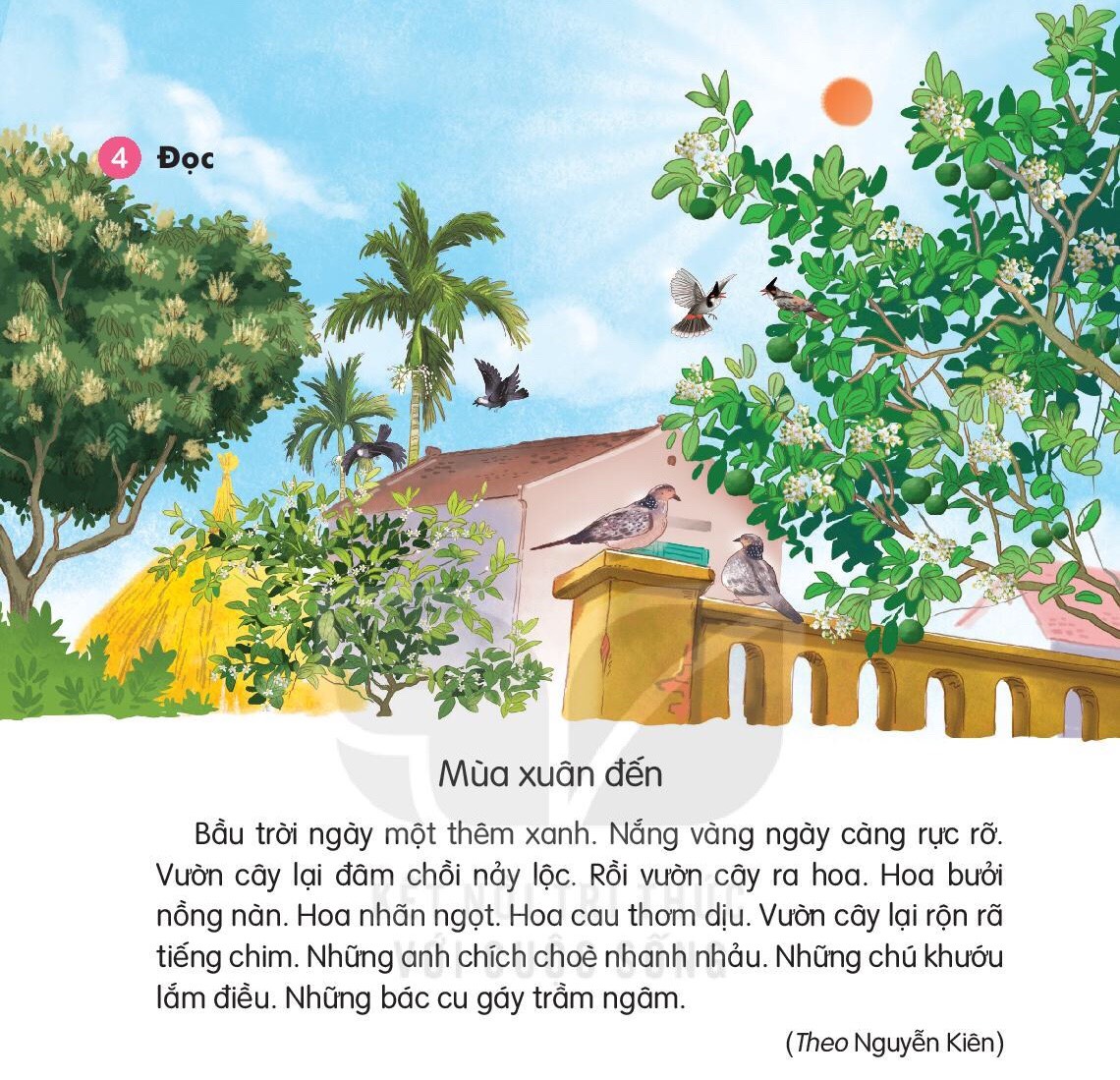 CHIA SẺ
1. Có những loài hoa nào được nói tới trong đoạn văn?
2. Theo em, đoạn văn miêu tả cảnh vật vào mùa nào trong năm? Vì sao em biết?
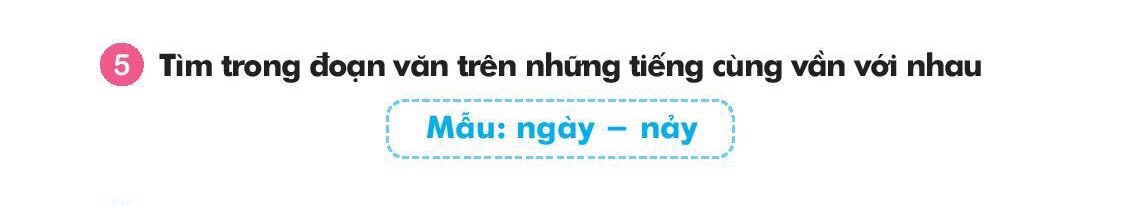 xanh – anh - nhanh
ngày – nảy - gáy
trầm - ngâm
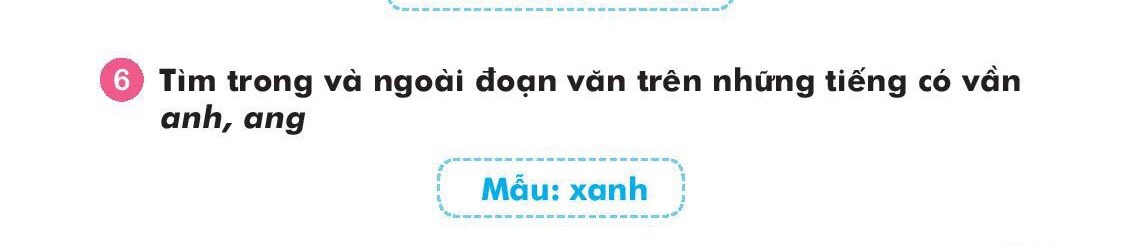 Vần anh:
Vần ang:
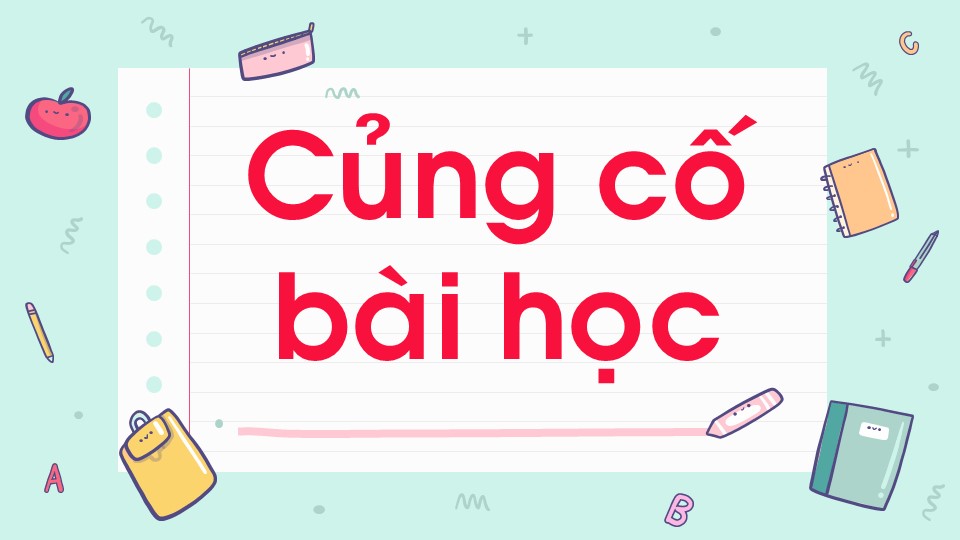